Rate 7/8 (1344,1176) LDPC code
Date: 2017-07-13
Authors:
Slide 1
Yan Xin, Huawei Technologies
Background
Longer LDPC codes with codeword length N=1344 (denoted as 1344-LDPC) for rates 1/2, 5/8, 3/4, and 13/16 [1] have been included in Draft P802.11ay_D0.3 [2]. Performance evaluation shows that for a given code rate, a longer code has ~1dB gain compared to the corresponding short code of length 672 (denoted as 672-LDPC) of the same rates [1].
A short code of length 624 for rate 7/8 obtained by puncturing 11ad 13/16 672-LDPC is adopted in 802.11REVmc [3]. The punctured code is introduced for implementation without changing the core of decoder at a receiver. However, the punctured code has different codeword length as other 11ad codes resulting in impacts on the coding efficiency and the implementation in both transmitter and receiver.
Another short code of length 672 for rate 7/8 is proposed [4] and has been included in D0.3 [2]. 
Following the same methodology as the short code, the rate 7/8 punctured long LDPC code is proposed [1]. However, the codeword length of this punctured code is N=1248 (denoted as 1248-LDPC), which is different from all other long codes for 11ay.  
This contribution is to introduce a rate 7/8 1344-LDPC code with design by taking into account performance and implementation in decoding, padding and blocking.
Slide 2
Yan Xin, Huawei Technologies
May 2015
Outline
Review of long code proposed in [1]
Discussion of the blocking issue with different codeword lengths
Performance comparison
Discussion of decoding complexity
Summary
Slide 3
Yan Xin, Huawei Technologies
May 2015
Rate 13/16 LDPC codes in 11ad and for 11ay
Rate 13/16 672-LDPC code in 11ad [7] (matrix H 126 x 672, Z = 42)
Rate 13/16 1344-LDPC code for 11ay [1] (matrix H 252 x 1344, Z = 42)
Lifting 
matrix
Slide 4
Yan Xin, Huawei Technologies
May 2015
Rate 7/8 1248-LDPC code proposed for 11ay [1]
Rate 7/8 (1248, 1092) LDPC code is derived by puncturing the first 96 parity bits of the rate 13/16 (1344, 1092) LDPC code.

   Transmitter does not transmit the punctured bits; receiver set log-likelihood ratios to zero for these bits.

   The codeword length of this rate 7/8 LDPC code generated through puncturing is 1248 (rather than 1344 as other LDPC codes [1] proposed for 802.11ay). 

   The decoding complexity of this 7/8 code is similar to the 13/16 code with additional procedure to insert zero LLR value at the punctured positions before performing decoding.
  
   As shown in the following slides, the rate 7/8 code generated using puncturing increases the redundancy (padding  more zeros during encoding and SC blocking in most cases evaluated below) and increases the complexity of SC blocking.
Slide 5
Yan Xin, Huawei Technologies
May 2015
Rate 3/4 LDPC codes in 11ad and for 11ay
Rate 3/4 672-LDPC code in 11ad [7] (matrix H = 168 rows x 672 columns, Z = 42)
Rate 3/4 1344-LDPC code for 11ay [1] (matrix H = 336 x 1344, Z = 42)
Lifting 
matrix
Code 
matrix
Slide 6
Yan Xin, Huawei Technologies
May 2015
Rate 7/8 1344-LDPC code proposed for 11ay
Generation of the rate 7/8  1344-LDPC code based on the 11ad rate 3/4 672-LDPC code (complementary):
   Find an optimal lifting matrix (by search to yield the best error rate performance) to be applied to the 11ad 3/4 672-LDPC code matrix. The optimal lifting matrix is shown as below.



     Rows #1 and #3 as well as Row #2 and #4 are complementary. 
-  Applying the optimal lifting matrix to the 11ad rate 3/4 672-LDPC code matrix yields:





- Summing the 1st& 5th, 2nd&6th, 3rd&7th and 4th&8th rows of the matrix 336 rows x 1344 columns, Z=42 above results in the rate 7/8 (1344,  1176) LDPC code matrix (168 rows x 1344 columns, Z=42):
Row #1
#2
#3
#4
Row #1
#2
#3
#4
#5
#6
#7
#8
Slide 7
Yan Xin, Huawei Technologies
May 2015
SC Blocking for the 1344-LDPC code and the 1248-LDPC code (QPSK, SC block length of 448) (Recap)
SC QPSK blocking for codeword length 1344
SC QPSK blocking for codeword length 1248
Source
word28
Source
word1
Source
word2
Source
word2
Source
word1
…
Encoding
Encoding
Codeword28
Codeword28
Codeword2
Codeword1
Codeword1
Codeword2
Codeword1
Codeword1
Codeword2
Codeword2
…
…
(bits)
1344
1344
(bits)
1248
1248
1248
BLK 3
BLK 2
…
BLK 1
BLK 2
BLK 1
BLK 39
Bit-to-symbol mapping
Bit-to-symbol mapping
(symbols)
672
672
(symbols)
624
624
624
Blocking
Blocking
(symbols)
448
448
448
448
448
(symbols)
448
Note: Every 39 blocks are constructed from 28 codewords 
(Each block is constructed from 1 or 2 codewords.)
Note: Every 3 SC blocks are constructed from 2 codewords 
(Each block is constructed from 1 or 2 codewords.)
Slide 8
Yan Xin, Huawei Technologies
May 2015
SC Blocking for the 1344-LDPC code and the 1248-LDPC code (16QAM, SC block length of 448) (Recap)
SC 16QAM blocking with codeword length 1248
SC 16QAM blocking with codeword length 1344
Source
word56
Source
word1
Source
word2
Source
word2
Source
word1
…
Source
word3
Source
word4
Encoding
Encoding
Codeword3
Codeword4
Codeword2
Codeword1
Codeword2
Codeword1
Codeword1
Codeword1
Codeword2
Codeword2
Codeword56
…
…
Codeword56
(bits)
1344
1344
1344
1344
(bits)
1248
1248
1248
BLK 2
BLK 3
BLK 1
BLK 2
BLK 1
…
BLK 39
Bit-to-symbol mapping
Bit-to-symbol mapping
Codeword3
Codeword4
(symbols)
336
336
336
336
(symbols)
312
312
312
Blocking
Blocking
(symbols)
448
448
448
448
448
448
(symbols)
Note: Every 3 blocks are constructed from 4 codewords.
(each block is constructed from 2 codewords)
Note: Every 39 blocks are constructed from 56 codewords.
(each block is constructed from 2 or 3 codewords.)
Slide 9
Yan Xin, Huawei Technologies
May 2015
SC Blocking for the 1344-LDPC code and the 1248-LDPC code (64QAM, SC block length of 448) (Recap)
SC 64QAM blocking with codeword length 1248
SC 64QAM blocking with codeword length 1344
Source
word28
Source
word1
Source
word2
Source
word2
Source
word1
…
encoding
Encoding
Codeword28
Codeword28
Codeword2
Codeword1
Codeword2
Codeword1
Codeword1
Codeword1
Codeword2
Codeword2
…
…
(bits)
1248
1248
1248
BLK 13
BLK 1
BLK 2
…
BLK
(bits)
1344
1344
Bit-to-symbol mapping
Bit-to-symbol mapping
(symbols)
208
208
208
(symbols)
224
224
blocking
Blocking
448
448
448
(symbols)
(symbols)
448
Note: Every 13 blocks are constructed from 28 codewords
(each block is constructed from 3 or 4 codewords )
Note: Each block is constructed from 2 codewords.
Slide 10
Yan Xin, Huawei Technologies
May 2015
Efficiency comparison
Slide 11
Yan Xin, Huawei Technologies
May 2015
Simulation
In the following slides, simulated packet error rate performance is compared among the rate 7/8 1344-LDPC code proposed in this contribution, the rate 7/8 1248-LDPC code shown in [1] and the rate 7/8 672-LDPC code [4].
The simulations refer to QPSK, 16-QAM and 64-QAM.
AWGN, 11ad conference room channel model.
The LDPC decoder is a layered decoder using 8 iterations.
Data packet length 4096 bytes.
No hardware impairments.
Ideal channel estimation.
MMSE equalization.
Slide 12
Yan Xin, Huawei Technologies
May 2015
PER (AWGN)
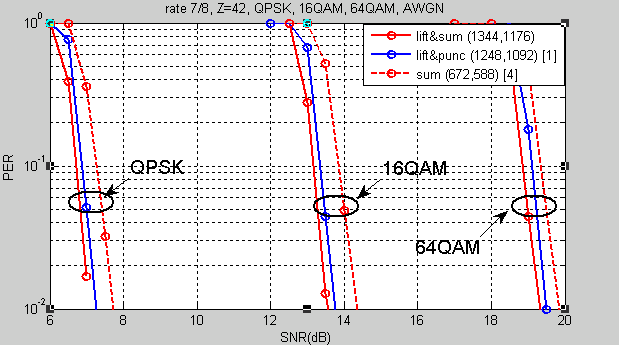 Slide 13
Yan Xin, Huawei Technologies
May 2015
PER (11ad conf. room)
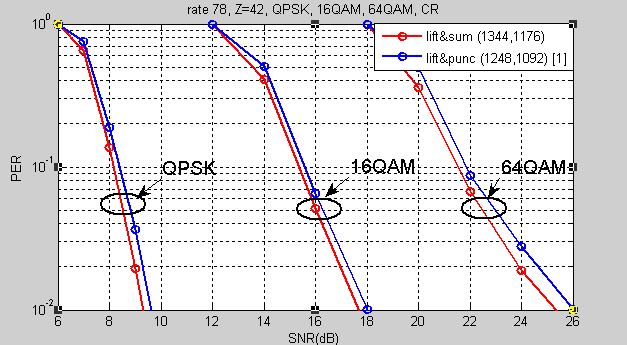 Slide 14
Yan Xin, Huawei Technologies
May 2015
PER comparison of rate 7/8 LDPC codes
Consider the performance of the punctured code 1248-LDPC code as the reference. The performance gains (in dB) at 1% PER of various 7/8 LDPC codes are summarized below.
AWGN
11ad conference room
Slide 15
Yan Xin, Huawei Technologies
May 2015
LDPC Decoder Complexity
The H matrix of 1344-LDPC code proposed in this contribution is composed of 42x42 single diagonal non-zero or null sub-matrix as the rate 3/4 code in 11ad. 






	1) layered decoding: as for a common QC LDPC code
	     -  each layer (check node) corresponds to 32 variables which can be updated independently  
             based on the check node message; 	
	     -  for each layer the check node message is calculated from 32 variable node message. 
	2) macro-layer decoding: one macro-layer consists two sub-layers. Each sub-layer corresponds to 16 variables the same as a layer of the original 11ad rate 3/4 LDPC code with modification in mapping between check nodes and variable nodes (this is also required for rate 3/4 1344-LDPC).
  	     -  within each sub-layer the variables can be updated as done in an 11ad LDPC decoder. Variables 
for each sub-layer can be processed independently. Two sub-layers can process in parallel. 
          -  for each macro-layer, with the min-sum decoding algorithm the check node message is calculated 
by combining the results including one sign and one min value for each sub-layer. 
          -  the LLR values can be updated macro-layer after macro-layer, and the process of 16 variables per  
check node is kept unchanged for each sub-layer.
32 single diagonal submatrices per row
Slide 16
Yan Xin, Huawei Technologies
Summary
Reviewed the design of rate 7/8 long LDPC codes [1] proposed for 11ay.
Evaluated the PER performance of the proposed rate 7/8 1344-LDPC code and the punctured 1248-LDPC code. The performance of the proposed 1344-LDPC code is up to 0.77 dB better than the punctured 1248-LDPC code [1].
Analyzed the implementation on symbol blocking for different codeword lengths. The rate 7/8 1344-LDPC codes preserves the codeword length unchanged as other relatively lower-rate codes proposed for 11ay and demonstrate benefits with small granularity in mapping between codewords and single carrier symbol blocks as well as with less redundancy to be added during encoding and symbol blocking (for relative long packets). 
Discussed decoding complexity. 
	-   Decoding of the punctured code [1] is almost the same as decoding of the rate 13/16 1344-LDPC code.
	-   The 1344-LDPC-c LDPC code we proposed in this contribution allows decoding as for a common QC LDPC code. Due to row complementary property in the lifting matrix of this code, variables for each sub-layer can be processed independently allowing parallel process of two sub-layers and LLR update is macro-layer by macro-layer. The decoding complexity of this code is comparable to that of the rate 3/4 1344-LDPC code.
Slide 17
Yan Xin, Huawei Technologies
References
[1] 11-16-0676-01-00ay-length-1344-ldpc-codes-for-11ay.
[2] Draft P802.11ay_D0.3.
[3] IEEE 802.11-16/0233, Additional SC MCSs in clause 20 (DMG PHY).
[4] 11-16-1495-01-00ay-rate-78-ldpc-code-for-11ay.
[5] IEEE Std 802.11™-2016.
Slide 18
Yan Xin, Huawei Technologies
Straw Poll
Do you agree to include the parity check matrix shown in “11-17-1061-00-00ay-rate 78 1344-LDPC code matrix” in the IEEE 802.11ay Draft Spec.?

	Yes:
	No:
	Abstain:
Slide 19
Yan Xin, Huawei Technologies